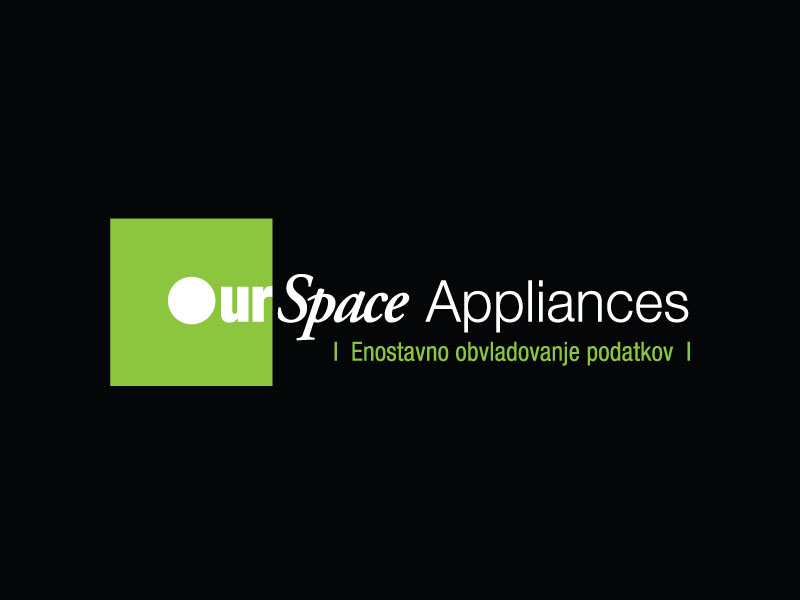 NetApp Clustered Ontap – kako izgleda v praksi?

Rožle Palčar
Agenda
Kaj je novega v C-DOT? (real life…)
Advanced Disk Partitioning
Takeover-giveback: 7-mode vs C-DOT
Upravljanje
Prikaz administracije
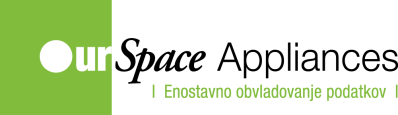 Kaj je novega?
Selitev podatkov med agregati in krmilniki brez prekinitve (NAS in SAN)

Spremenjena filozofija preklopov med krmilniki (SFO vs CFO takeover)

Enostavna razširitev oziroma nadgradnja clustra, brez prekinitve za uporabnike

Logična razporeditev s pomočjo SVM (Storage Virtual Machine)

QoS

ADP – Advanced Disk Partitioning
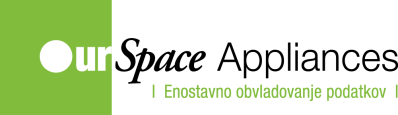 ADP - Advanced Disk Partitioning
Kje lahko uporabimo ADP?

Enty-level sistemi FAS22XX

All-Flash sistemi (FAS sistemi s SSD kapacitetami) 

FlashPool sistemi
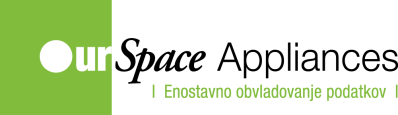 ADP - Advanced Disk Partitioning
Disk Partitioning za Entry-level sisteme
Stari način razporeditve diskov (7mode):
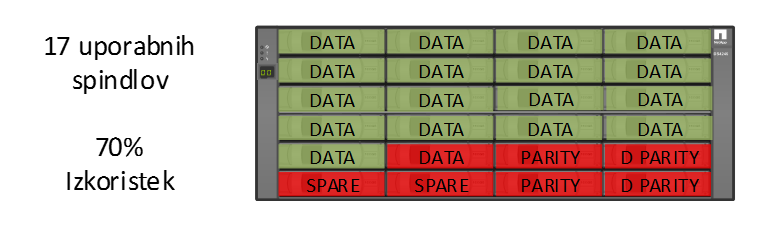 _
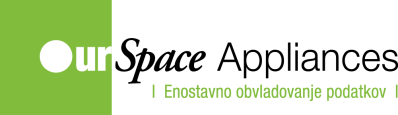 ADP - Advanced Disk Partitioning
Disk Partitioning za Entry-level sisteme
Novejši in še malo slabši način razporeditve diskov (c-DOT, 8.2)
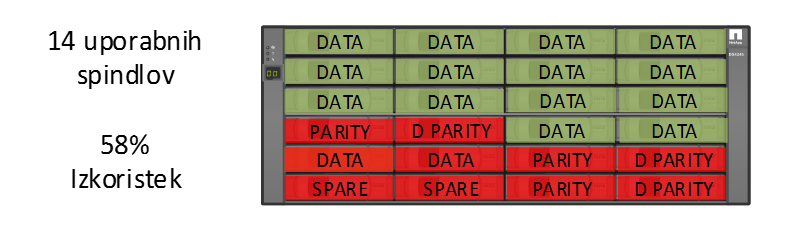 _
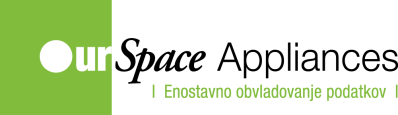 ADP - Advanced Disk Partitioning
Disk Partitioning za Entry-level sisteme
Novi način razdeljevanja diskov (c-DOT 8.3)
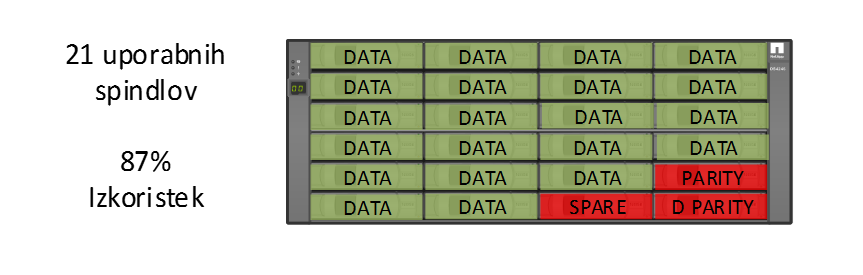 _
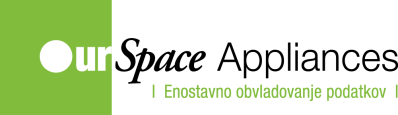 ADP - Advanced Disk Partitioning
Disk Partitioning za Entry-level sisteme
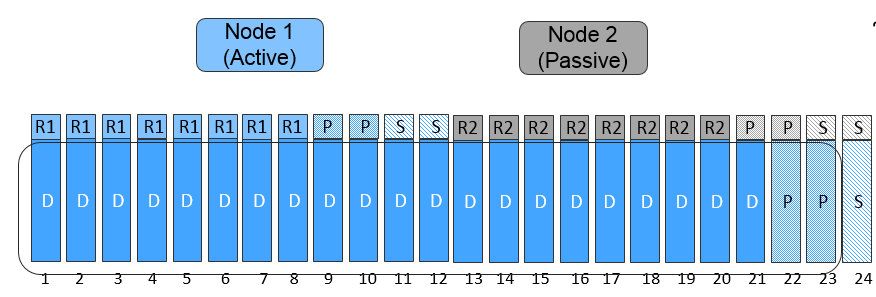 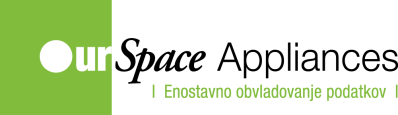 ADP - Advanced Disk Partitioning
Disk Partitioning za FlashPool

Stari način:
FlashPool se vključi agregatu kot ločena RAID skupina SSD
Za vsak FlashPool agregat je potrebna samostojna RAID skupina SSD

Disk Partitioning FlashPool:
Ena RAID skupina SSD diskov za posamezen HA par
RAID skupino lahko razporedimo na 4 agregate v HA paru
Ena RAID skupina za več FlashPool agregatov
_
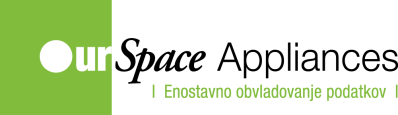 ADP - Advanced Disk Partitioning
Disk Partitioning za FlashPool
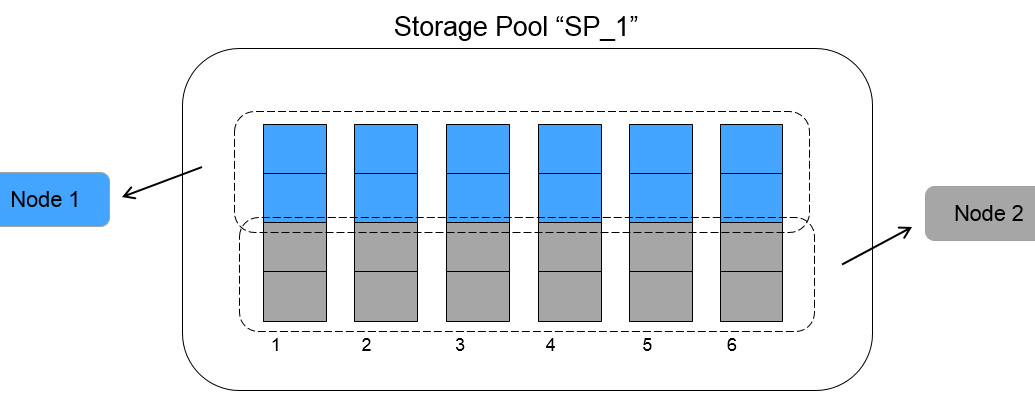 _
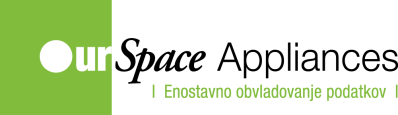 ADP - Advanced Disk Partitioning
Disk Partitioning za FlashPool
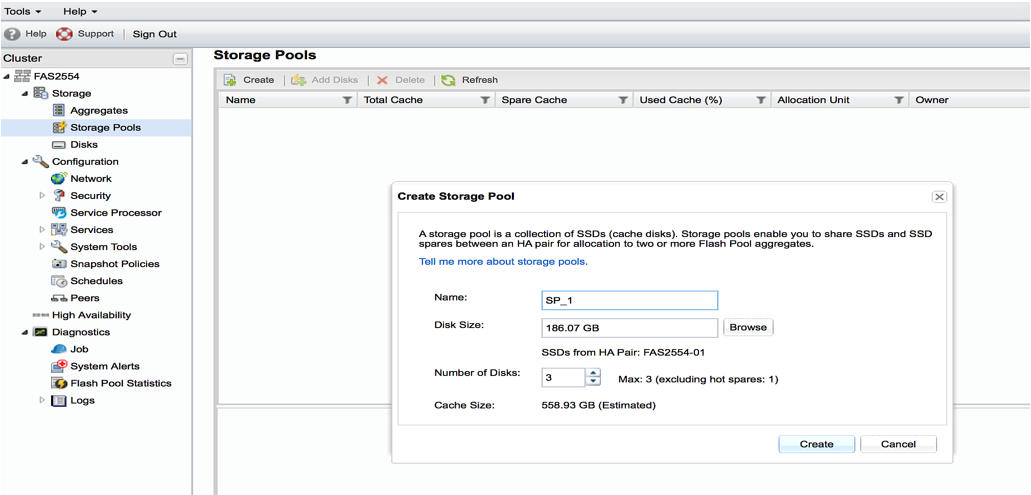 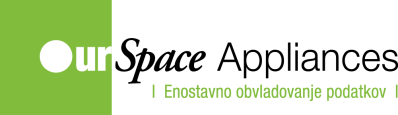 ADP - Advanced Disk Partitioning
Disk Partitioning za FlashPool
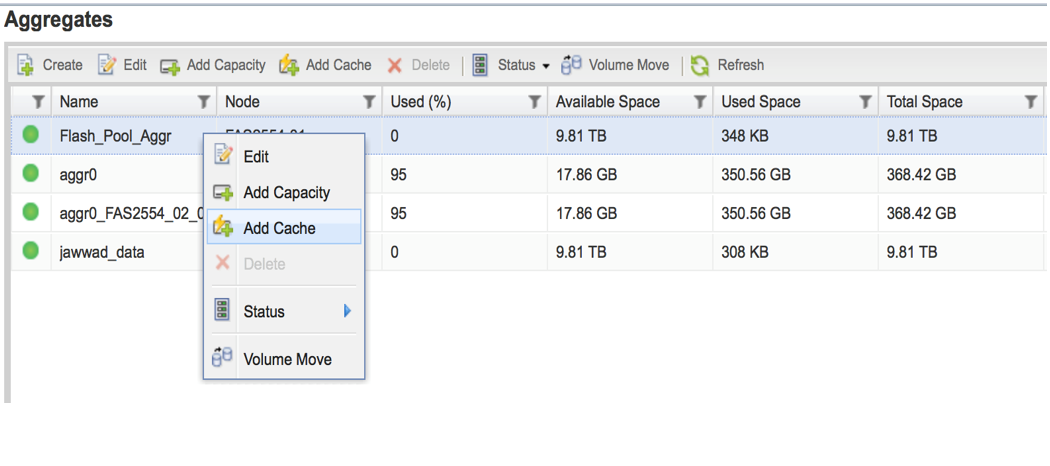 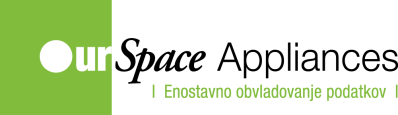 ADP - Advanced Disk Partitioning
Disk Partitioning za FlashPool
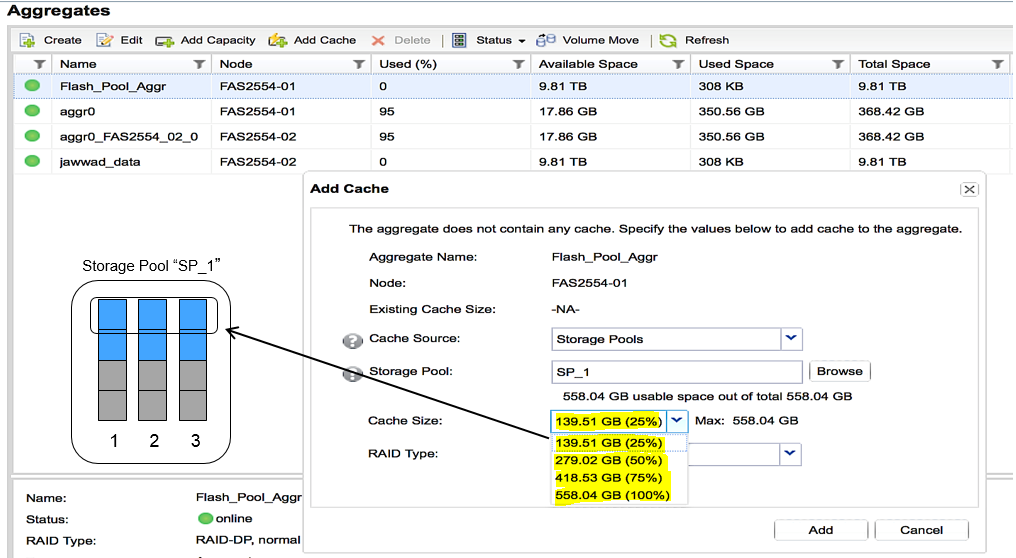 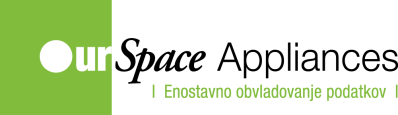 Takeover-Giveback: 7mode vs C-DOT
7-mode
 
Identiteta izpadlega krmilnika se prikaže na preživelem krmilniku – 2 sistema si delita 1 krmilnik

Postopek vračanja (giveback) se izvede za vse agregate hkrati. Podatki niso dostopni do zaključka postopka.

Ob preklopu se preklopijo tudi vsi mrežni/FC adapterji.
Clustered Ontap
 
Celoten cluster ima eno identiteto, katera se ne spreminja ob izpadu. 

Postopek vračanja (giveback) se izvede prvič za root agregat, potem še za podatkovne agregate – brez prekinitve dostopa do podatkov

Preklop LIF (logičnih priključkov) je neodvisen od preklopa agregatov
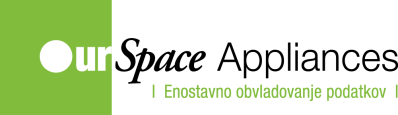 Upravljanje
OnCommand System Manager

Upravljanje na ravni celotnega clustra ali posameznega virtualnega strežnika

Podoben uporabniški vmesnik kot za 7-mode sisteme


CLI

Upravljanje vseh krmilnikov in virtualnih strežnikov preko skupnega 'cluster' vmesnika

Bolj napreden CLI vmesnik

Več istočasnih dostopov do konzole
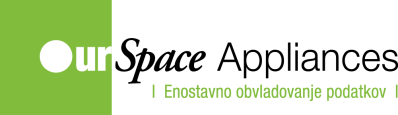 _
Upravljanje
Nivoji upravljanja

Cluster  		en ali več HA parov združenih v eno identiteto

Node  			posamezen fizični krmilnik znotraj clustra

SVM 			virtualni strežniki, ki lahko uporabljajo vire 						celotnega clustra
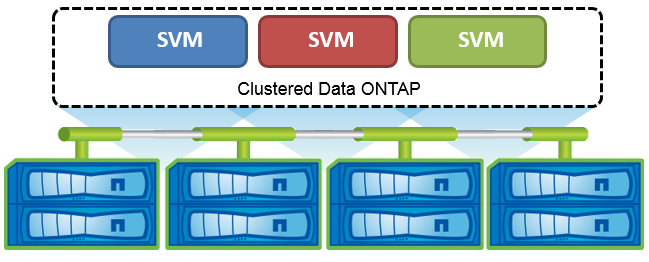 _
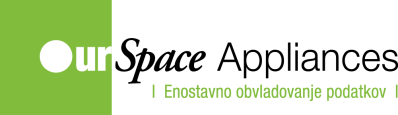 Upravljanje
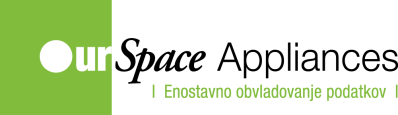 Upravljanje
Primeri:

Kreiranje SVM (Storage Virtual Machine)
Konfiguracija QoS
Selitev volume-a med agregati (Vol Move)
Selitev agregata med krmilniki (Agregate Relocate)
Takeover/Givebac postopek
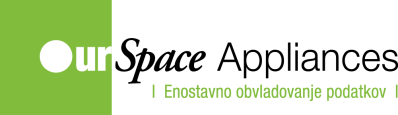